A tatárjárás és az ország újjáépítése IV. Béla idején
17. tétel
IV. Béla politikája a tatárjárás előtt
IV. Béla (1235-1270)
Vármegyerendszer
Bárók
Szerviensek
Várjobbágyok
Ez adta a jövedelmet és a hadsereget
II. Andrással ellentétes politika
Kunok befogadása (Duna-Tisza közén, Kiskunság) -> hadsereg ->ellentétek további növelése
A tatárok érkezését Julianus barát jelzi (1240 Kijev +)
Segítség Európa keresztény uralkodóitól
tatárjárás
1241-1242
Vereckei hágón keresztül 60.000 fős sereg Batu kán vezetésével
(három oldalról támadnak)
Béla véres kard ->bárók nem gyülekeznek
Kunok: tatár kémek! Megölik Köteny vezért -> dúlva-fosztogatva kivonulnak az országból
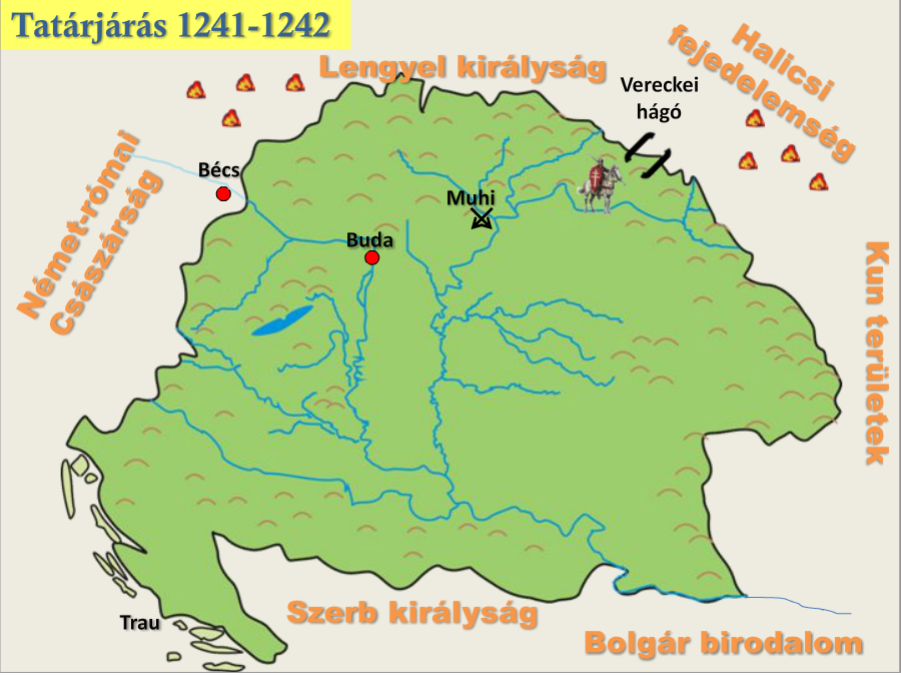 tatárjárás
Tatár seregek a Sajóig csalják a magyar seregeket, majd Muhinál megsemmisítő győzelmet aratnak
-> Béla és kísérete nehézkesen megmenekül
II. Frigyes osztrák herceghez 
néhány dunántúli vármegye átengedése
 Dalmácia, Trau vára
1241 április 11.
tatárjárás
tatárjárás
Ögödej kán halála -> a tatár dúlva-fosztogatva kivonul az országból (Taktikai fogás? Választás?)
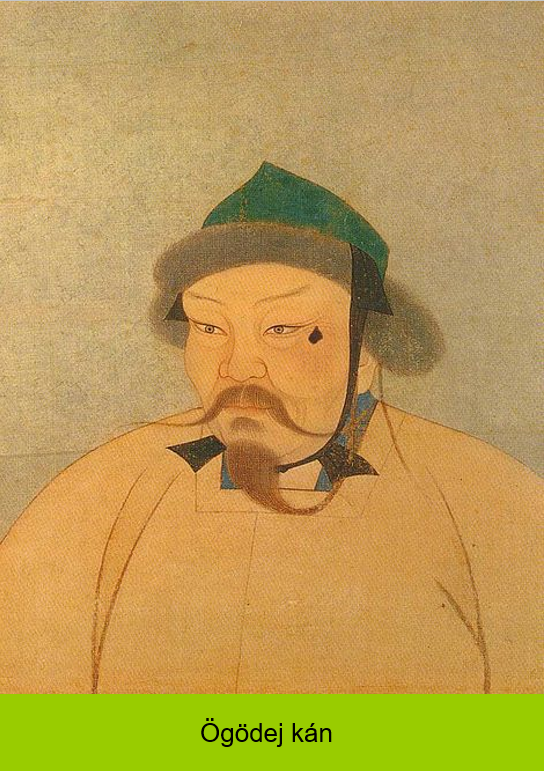 IV. Béla megváltozott politikája, újjáépítés
Tatárok esetleges újabb támadása + elidegenült nemesek -> építsünk kővárakat birtokért cserébe
Bárók megerősödése -> megnőtt a befolyásuk
Óriási emberveszteség (~20-50%)
Emberek mocsarakban rejtőztek
Elsősorban magyar lakta területeken
-> IV. Béla külföldiek behívásával pótolja a veszteségeket -> II. Honalapító
Alföldre kunok
a felvidékre cseh és morva
nyugaton német 
Erdélyben a románok
Köszönöm szépen a figyelmet!
